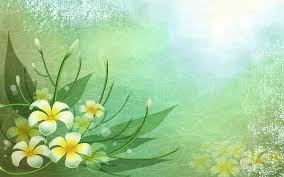 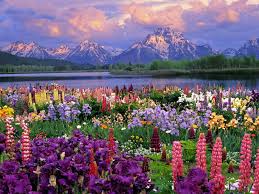 這是天父世界
This is my Father's                          World
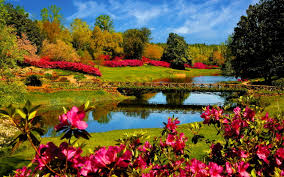 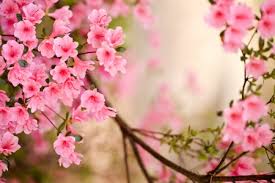 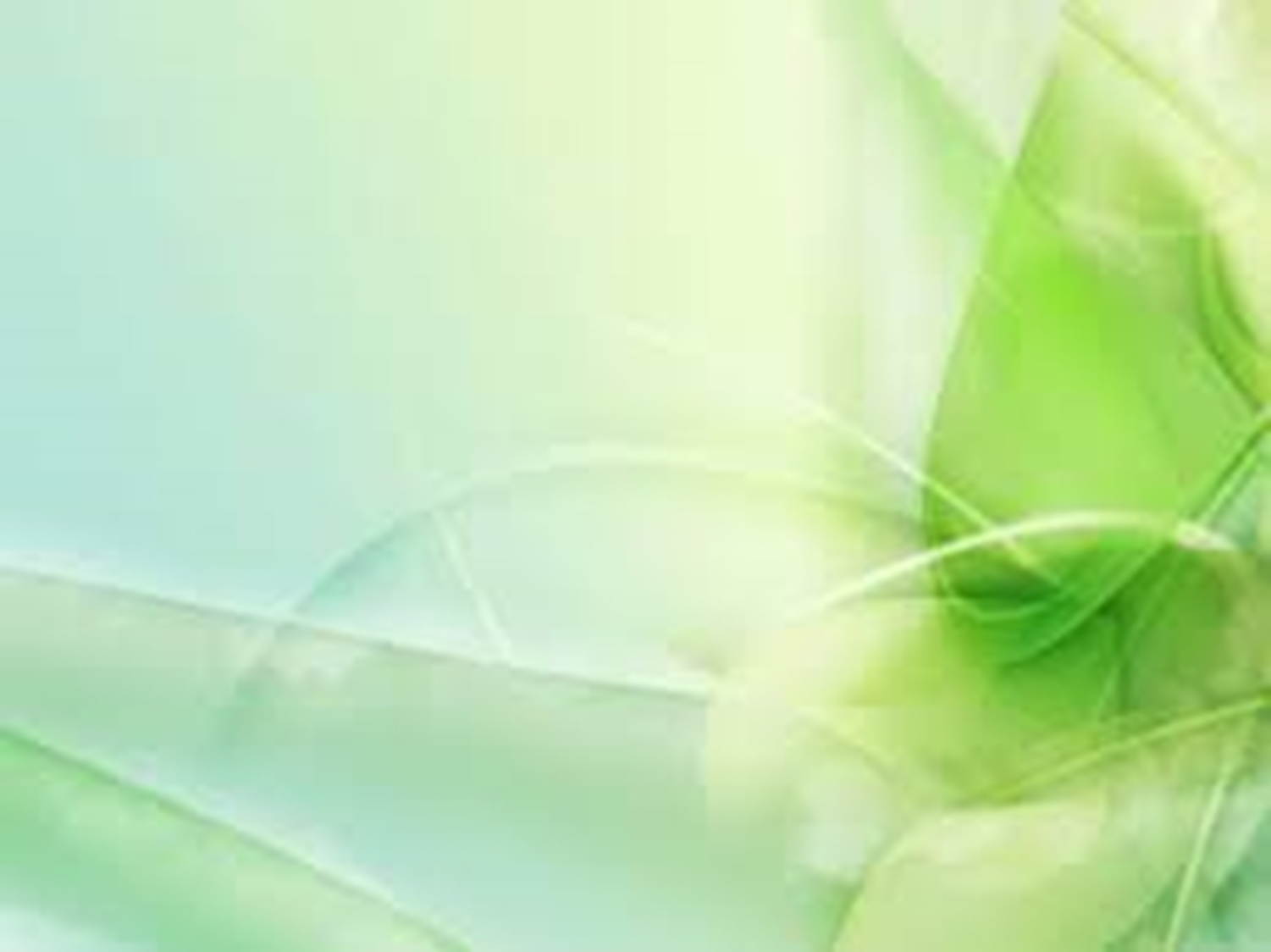 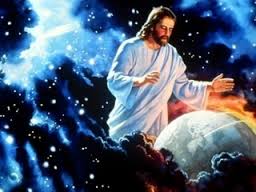 這是天父世界
我們侧耳静听
宇宙唱歌，四围响应
星辰作乐同声
This is my Father's world
and to my listening ears 
all nature singsand round me rings 
the music of the spheres
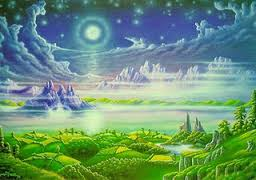 This is my Father's world 1/6
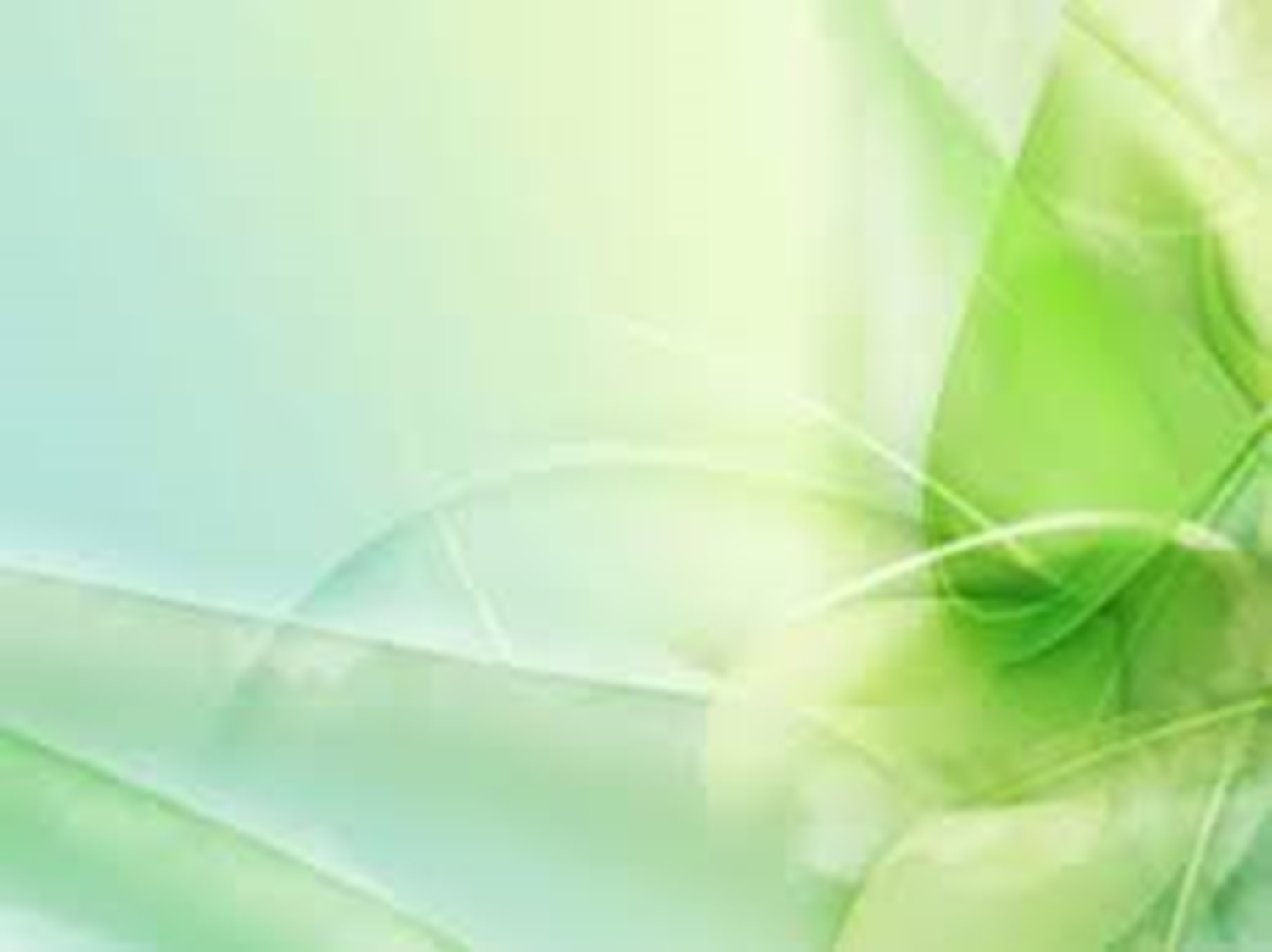 這是天父世界
我心满有安宁
花草树木,  穹苍碧海
述说天父奇能！
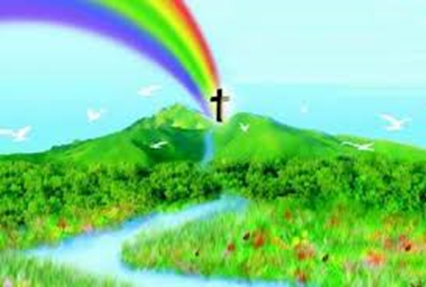 This is my Father's world  
I rest me in the thought 
of rocks and trees, of skies and seas 
His hand the wonders wrought
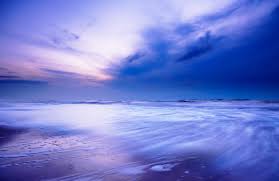 This is my Father's world 2/6
這是天父世界
群鸟欢唱齐鸣
清晨明亮，百花美丽
显明创造精深
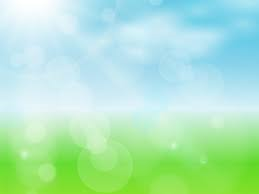 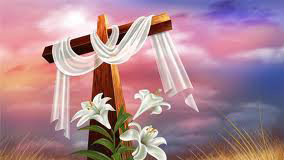 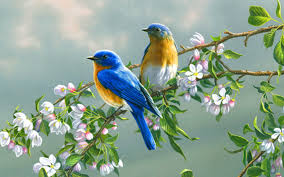 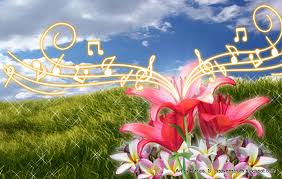 This is my Father's world 
the birds their carols raise 
The morning light, the lily white 
declare their maker's praise
This is my Father's world 3/6
這是天父世界 他爱普及万千 
风吹草声， 知他经过 随处能听他言
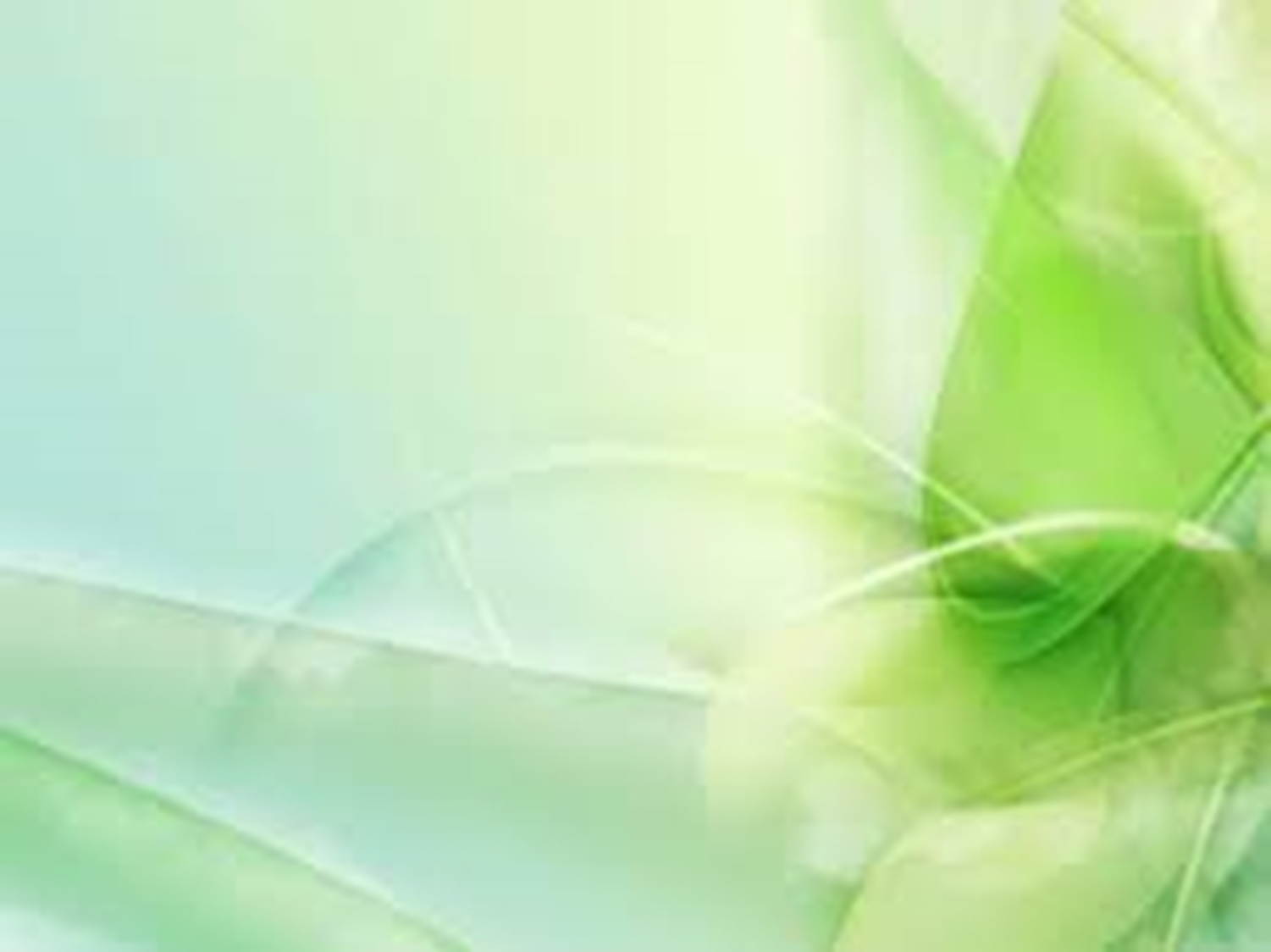 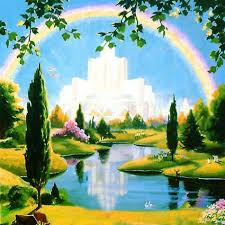 This is my Father's world  
He shines in all that's fair 
In the rustling grass I hear Him pass 
He speaks to me everywhere
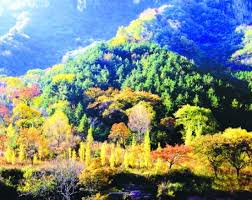 This is my Father's world 4/6
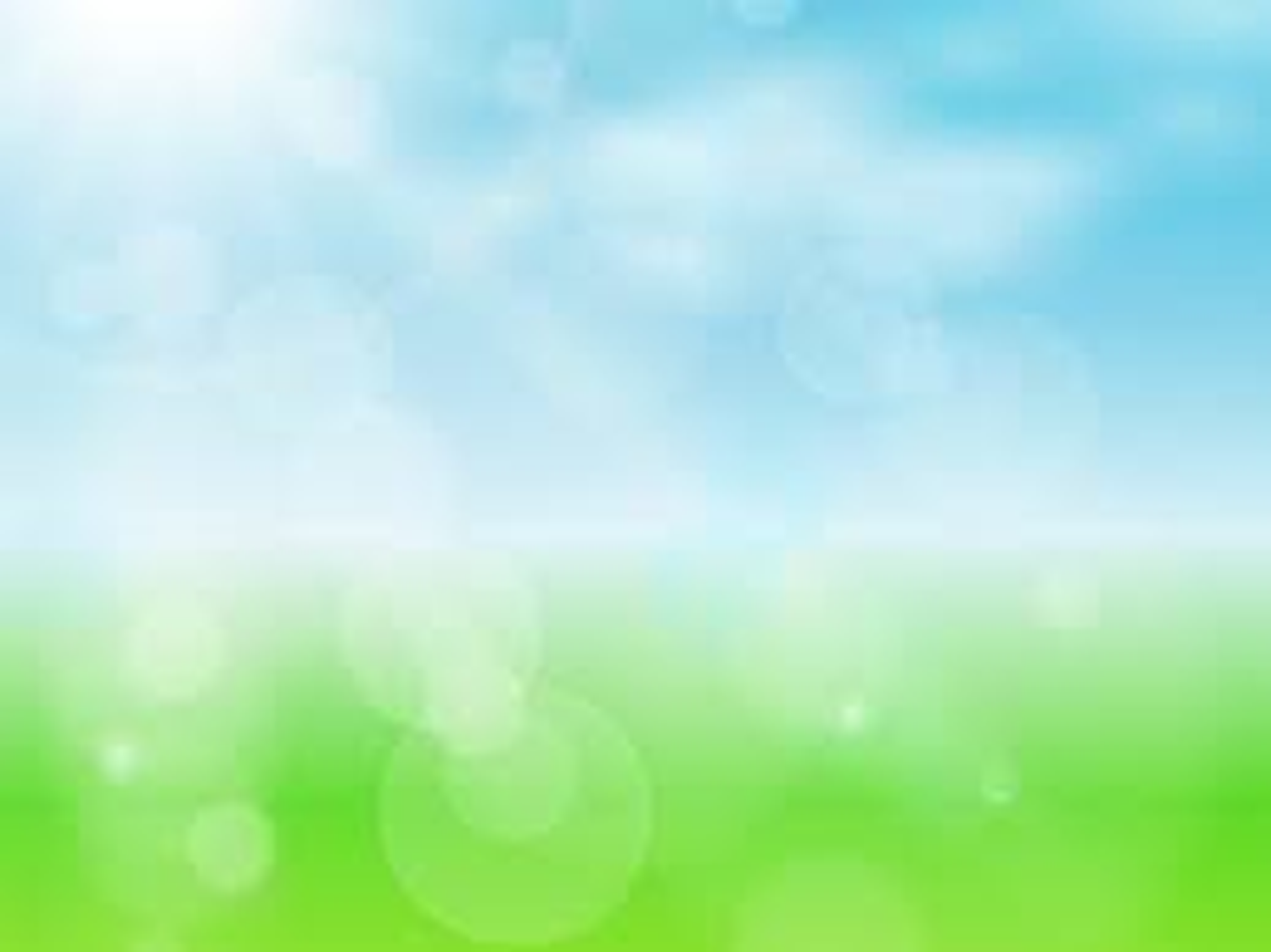 這是天父世界
求主叫我不忘
罪恶虽然好像得胜
天父却仍掌管
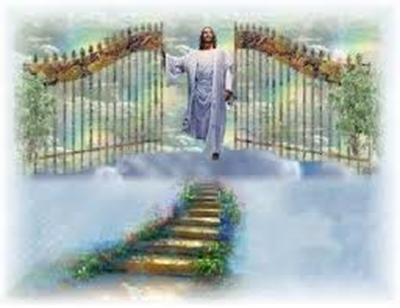 This is my Father's world  
O let me ne'er forget 
that though the wrong seems oft so strong 
God is the ruler yet
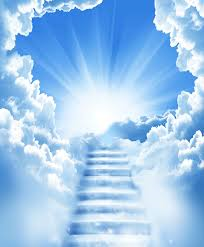 This is my Father's world 5/6
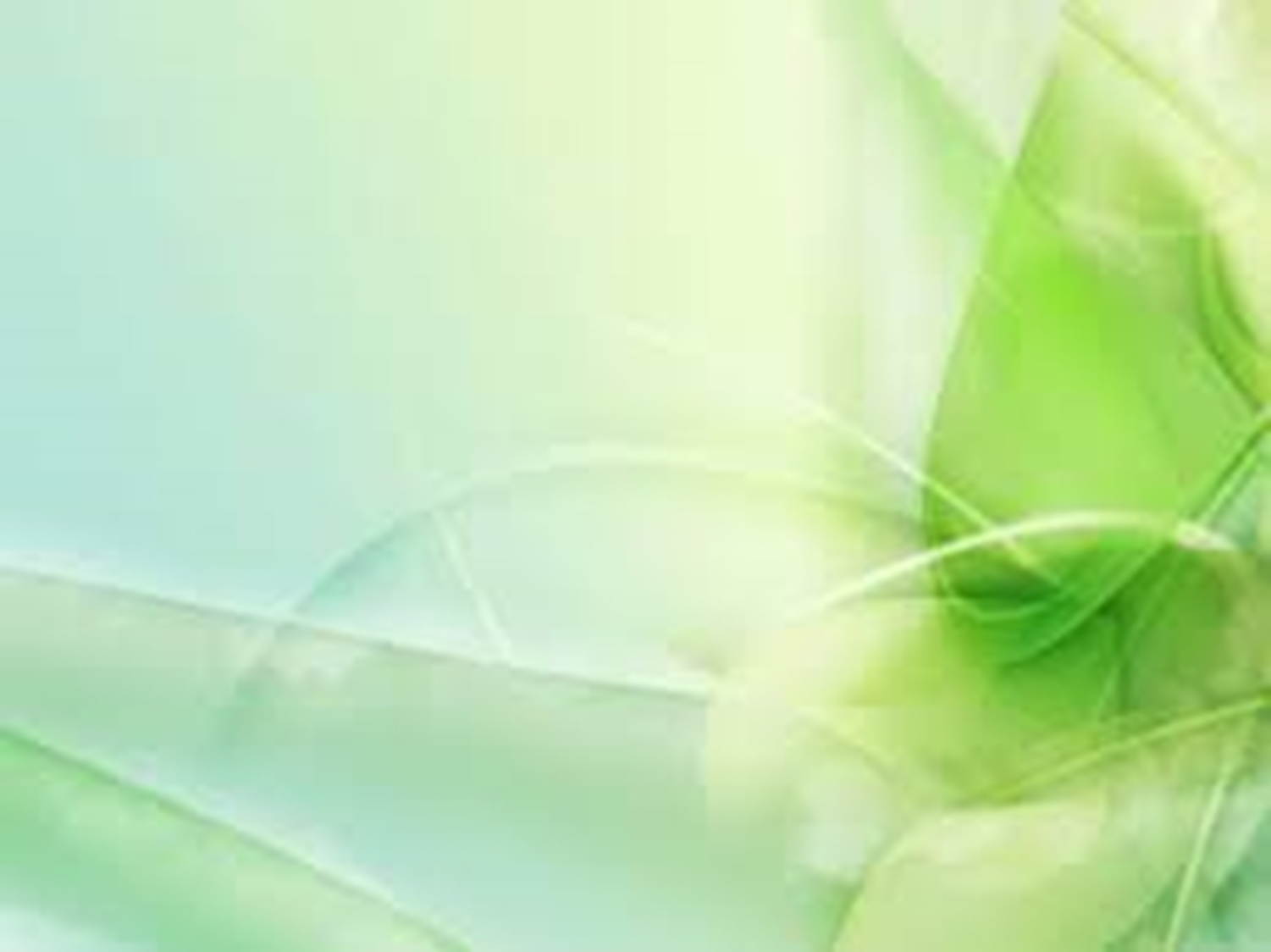 这是天父世界
我心不必忧伤
天父是王，宇宙同唱
他治万国万方
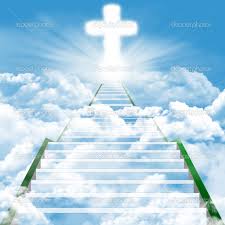 This is my Father's world  
why should my heart be sad  
The Lord is King; let the heavens ring  
God reigns; let the earth be glad
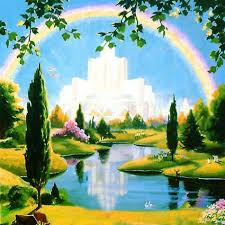 This is my Father's world 6/6
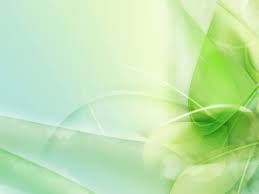 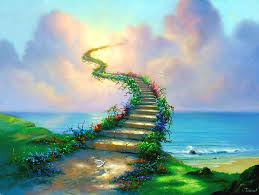 這是天父世界
This is my Father's World
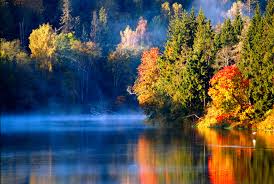 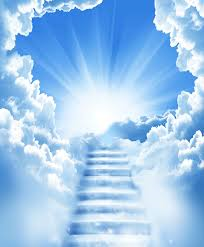 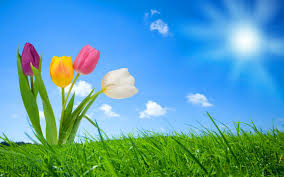 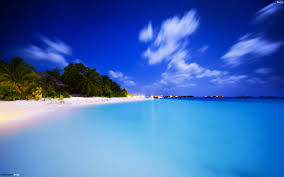